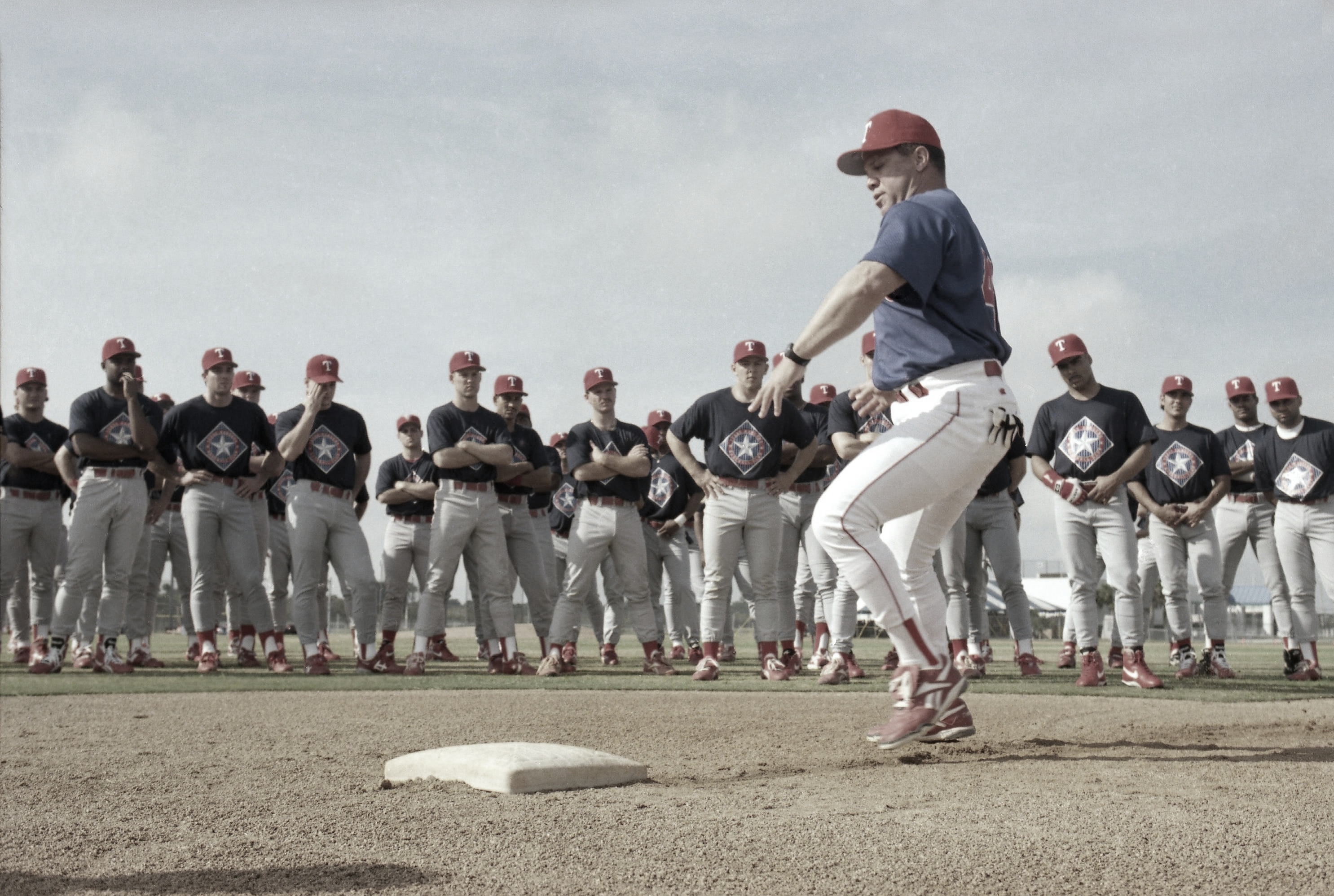 Replacement Spring:
Baseball on the Brink in 1995








Matthew J. Prigge
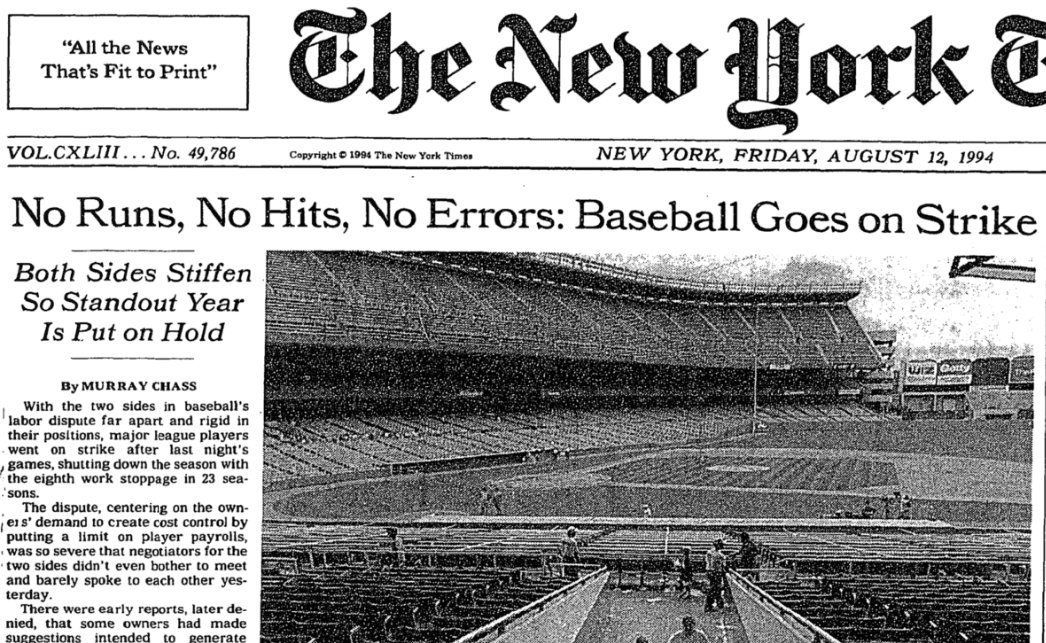 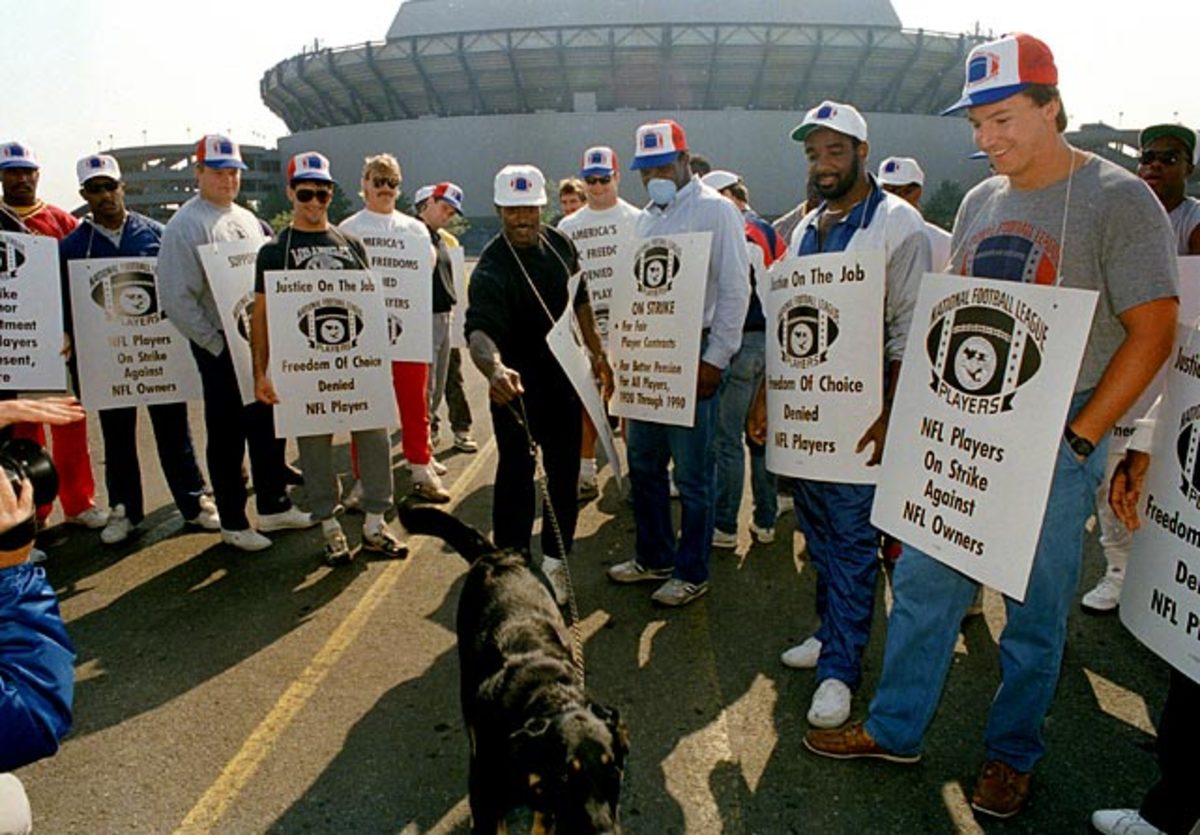 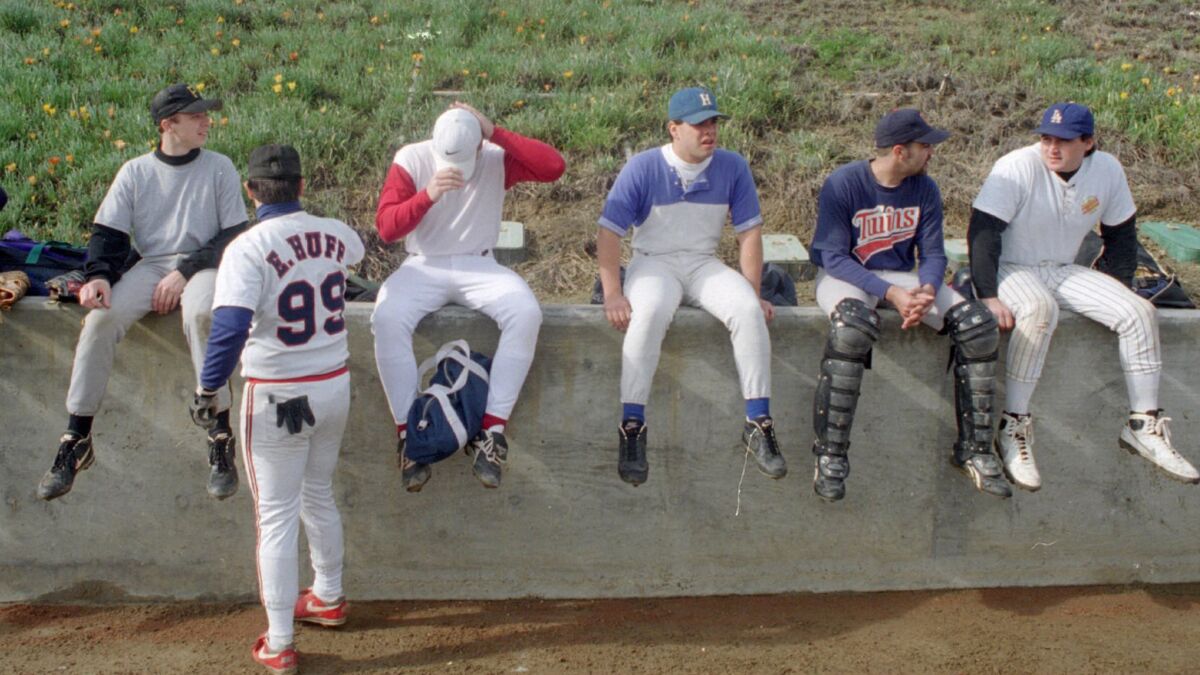 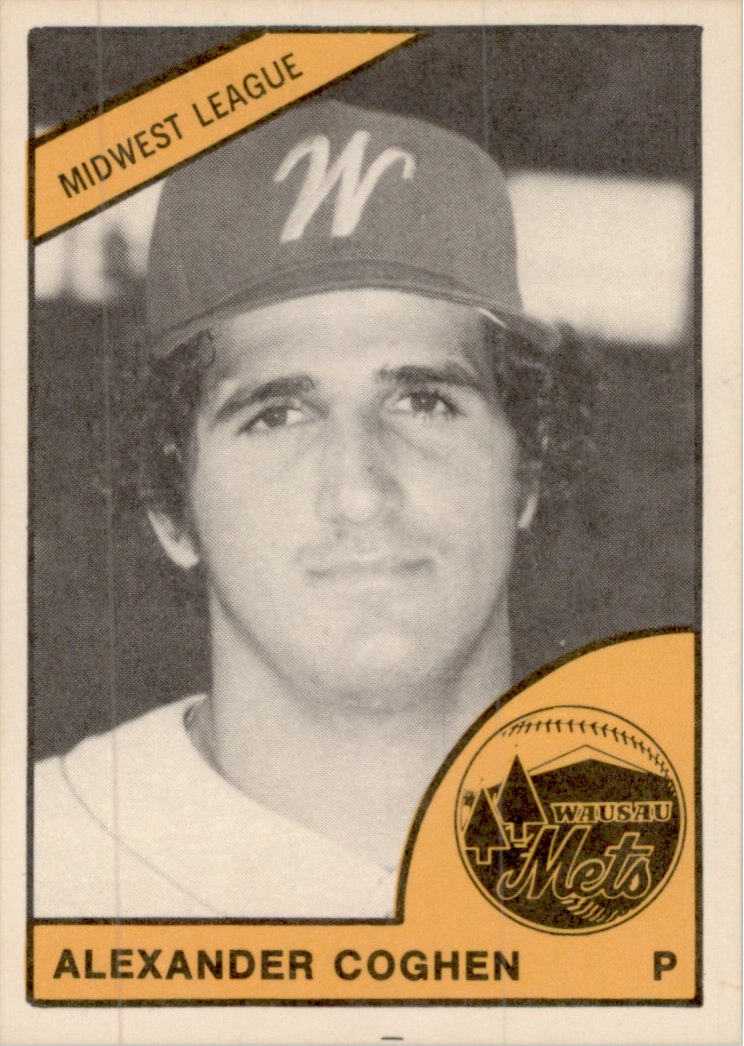 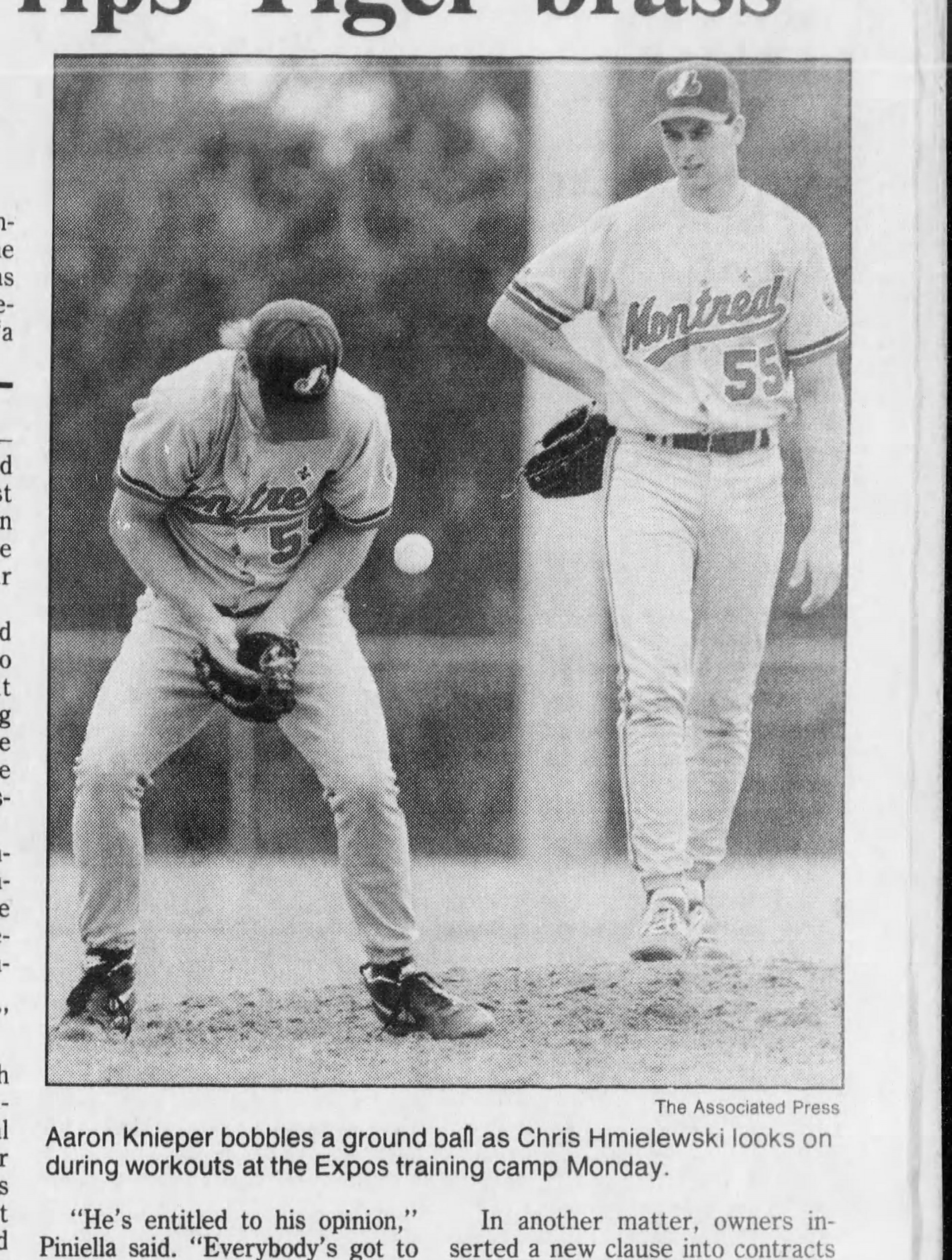 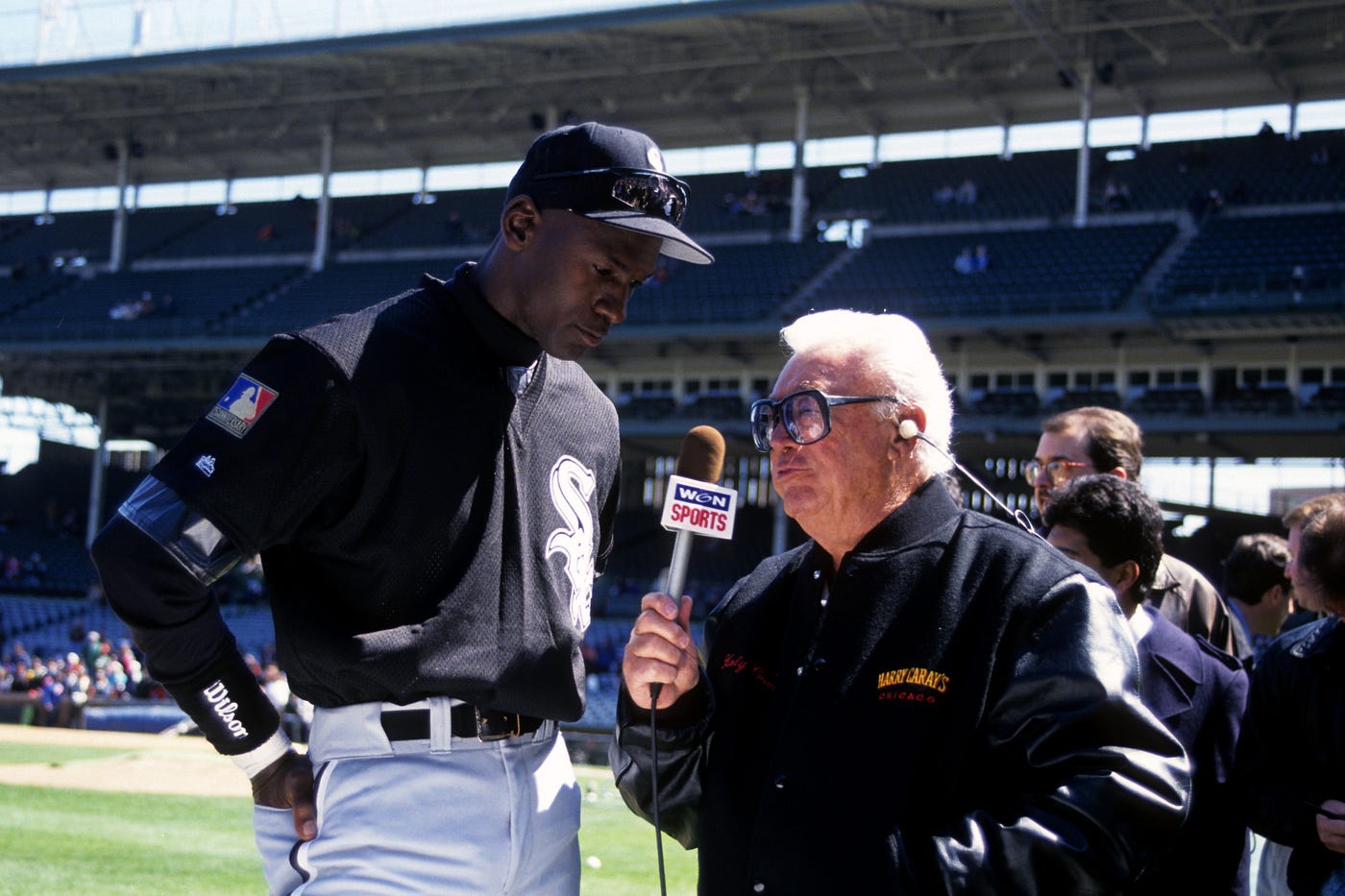 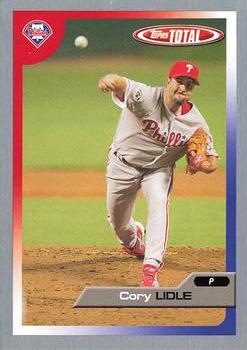 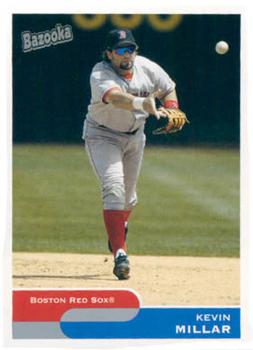 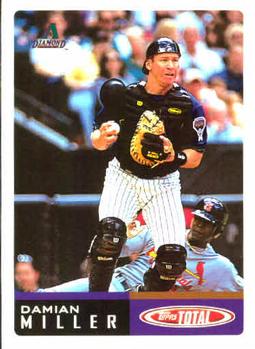 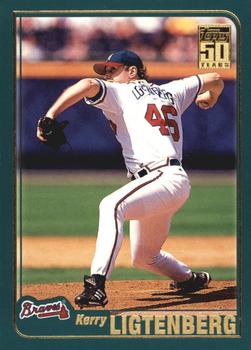 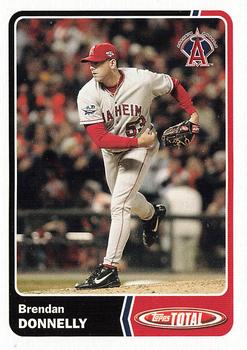 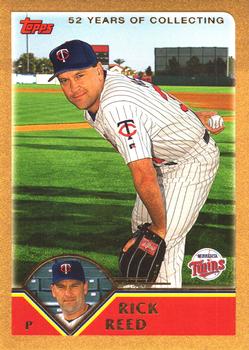 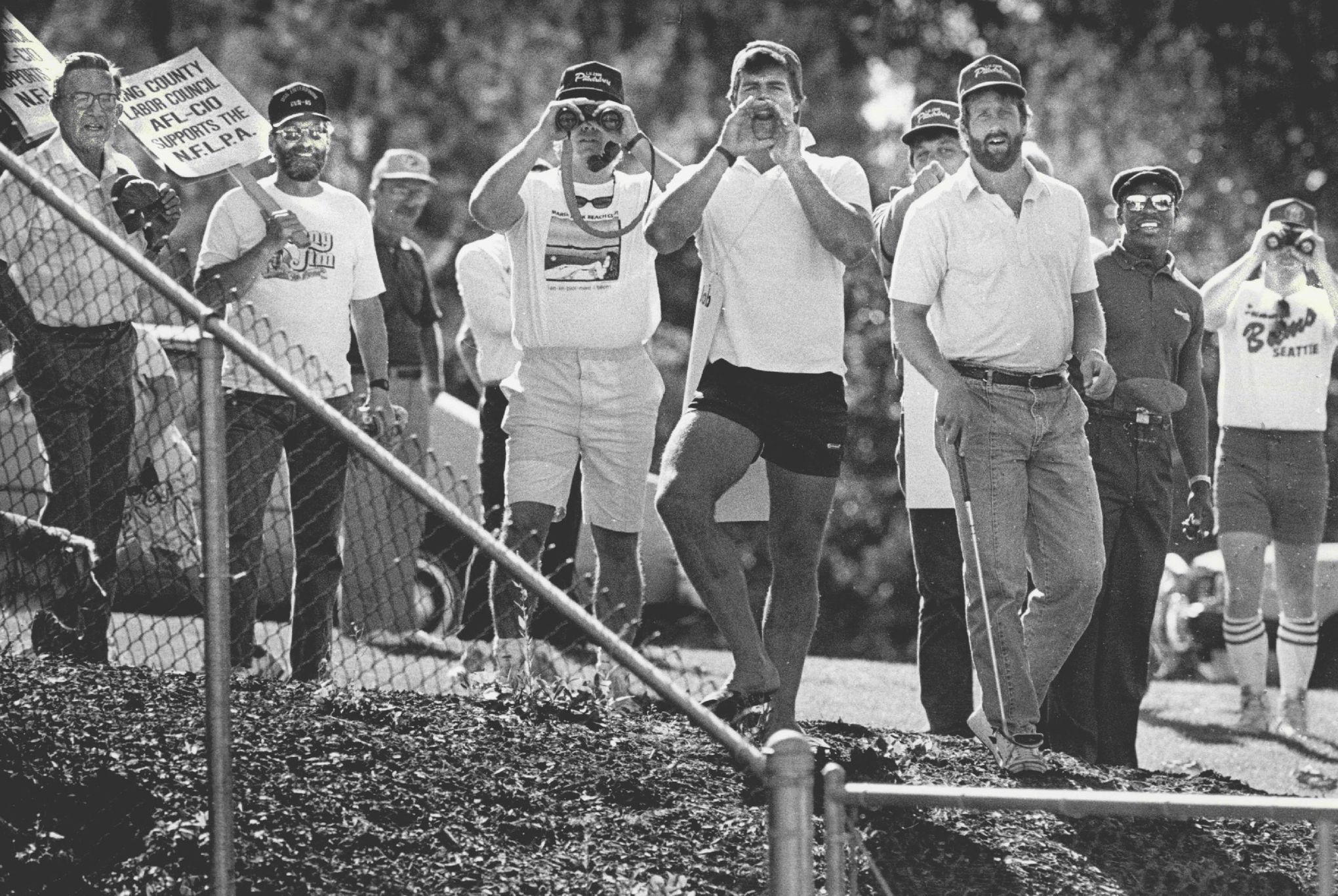 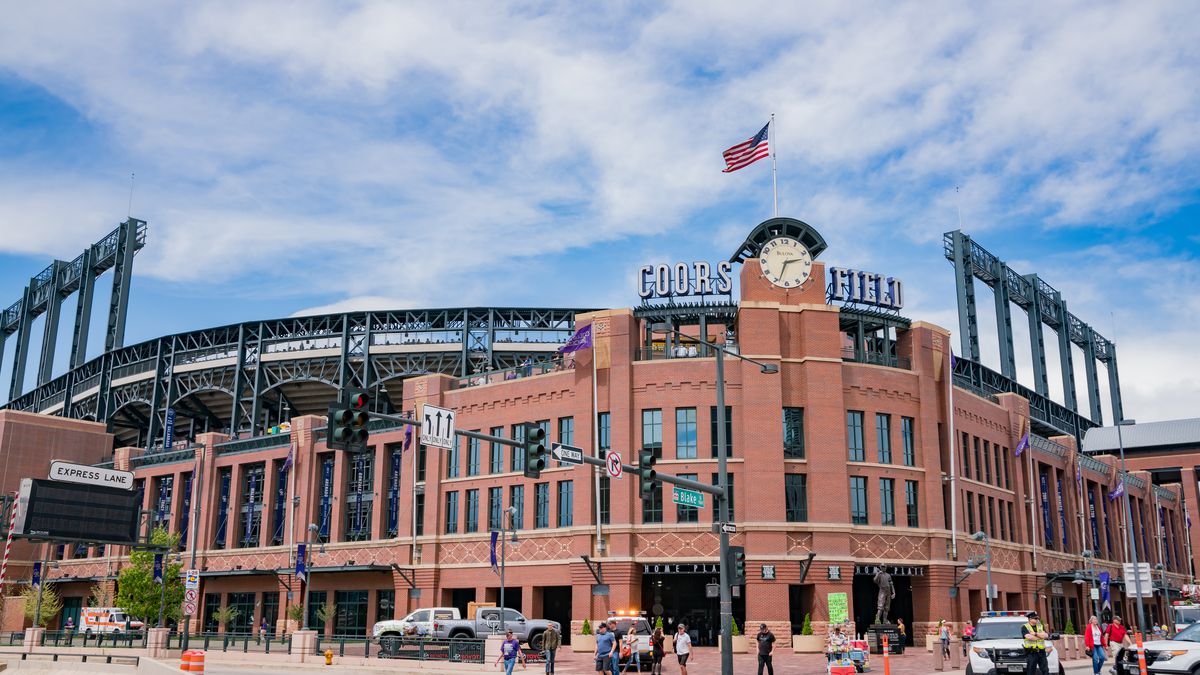 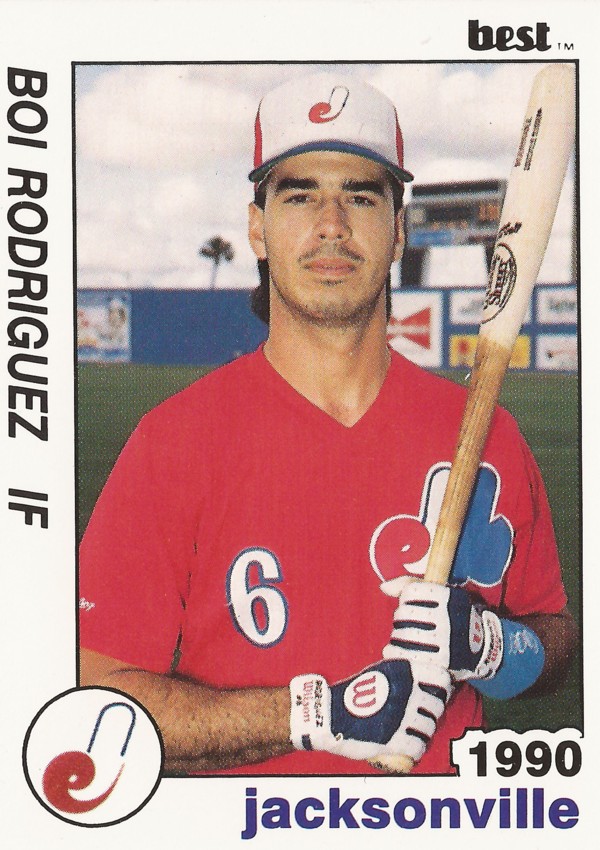 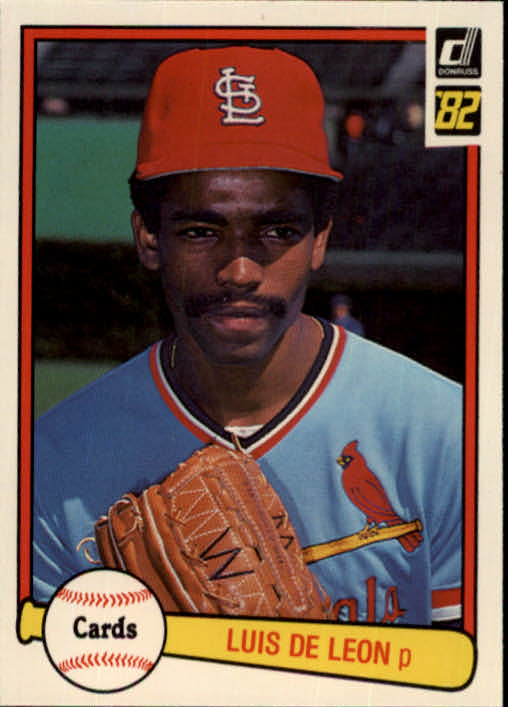